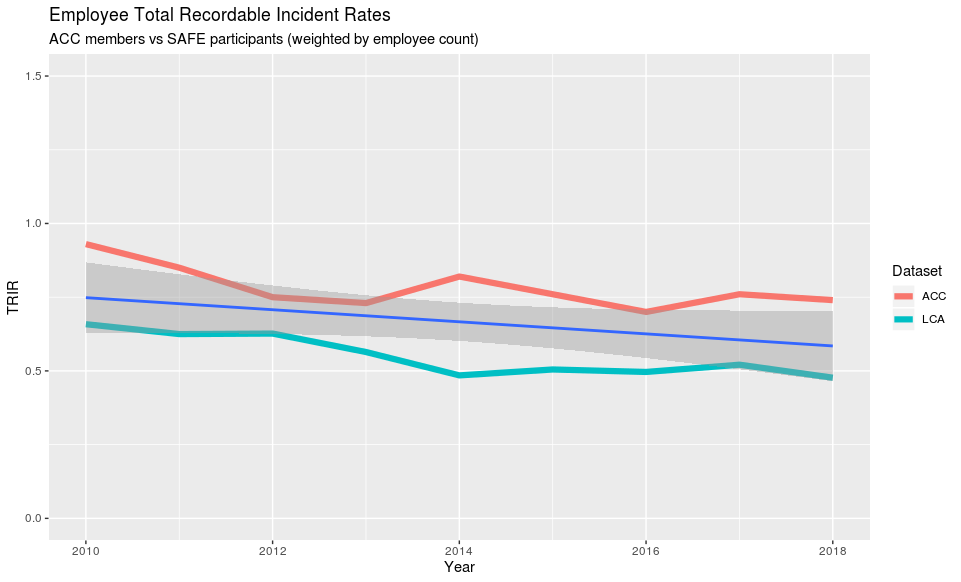 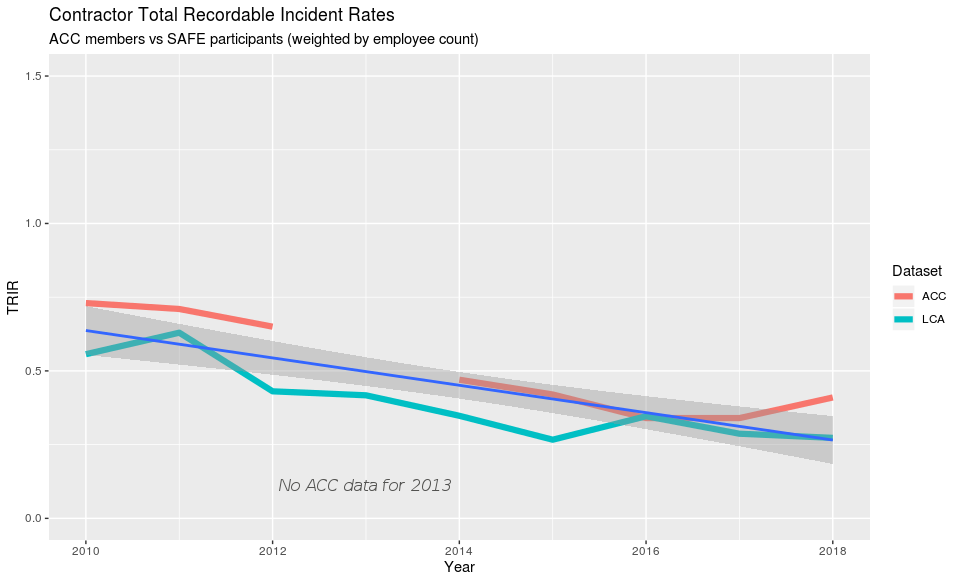 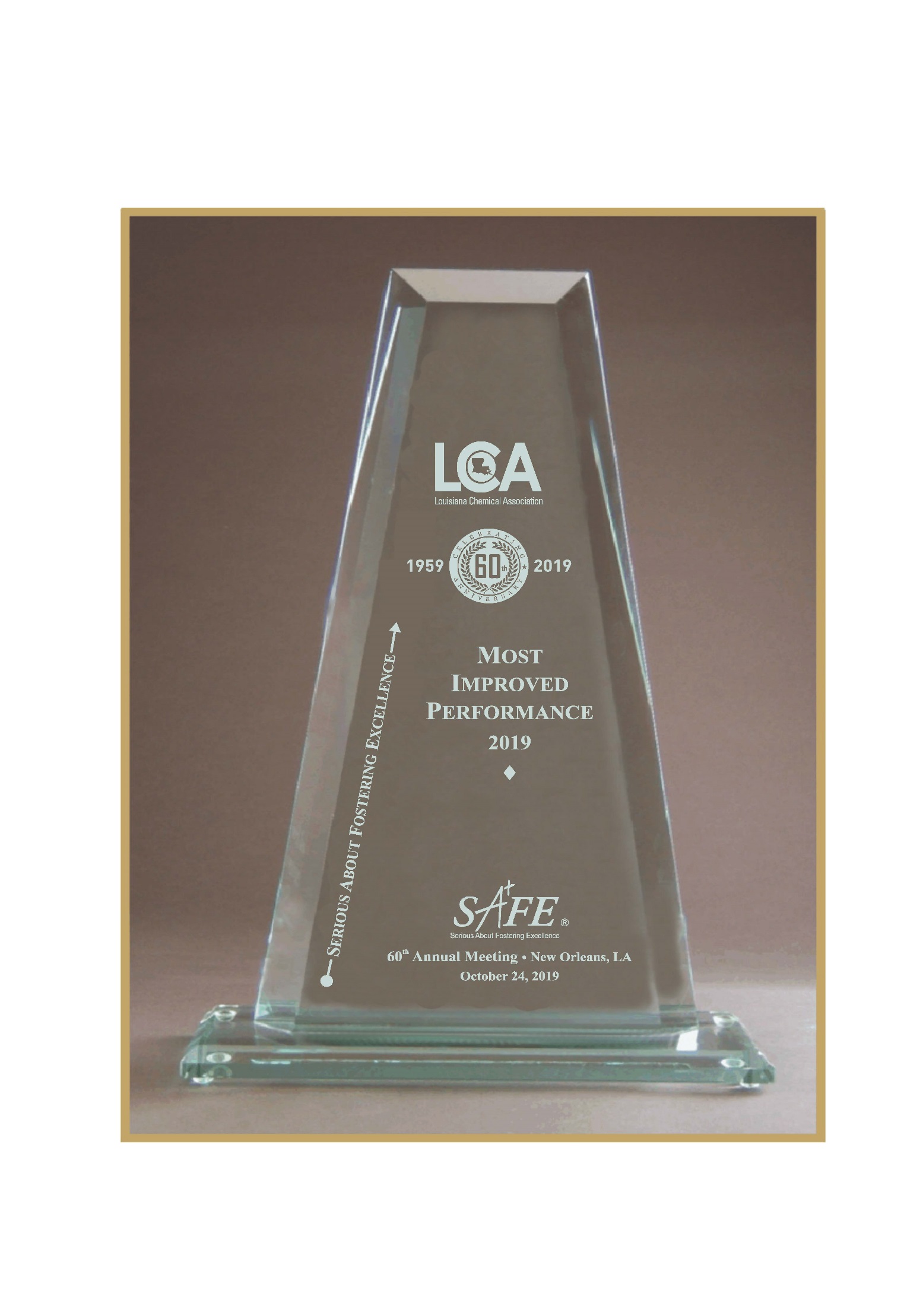 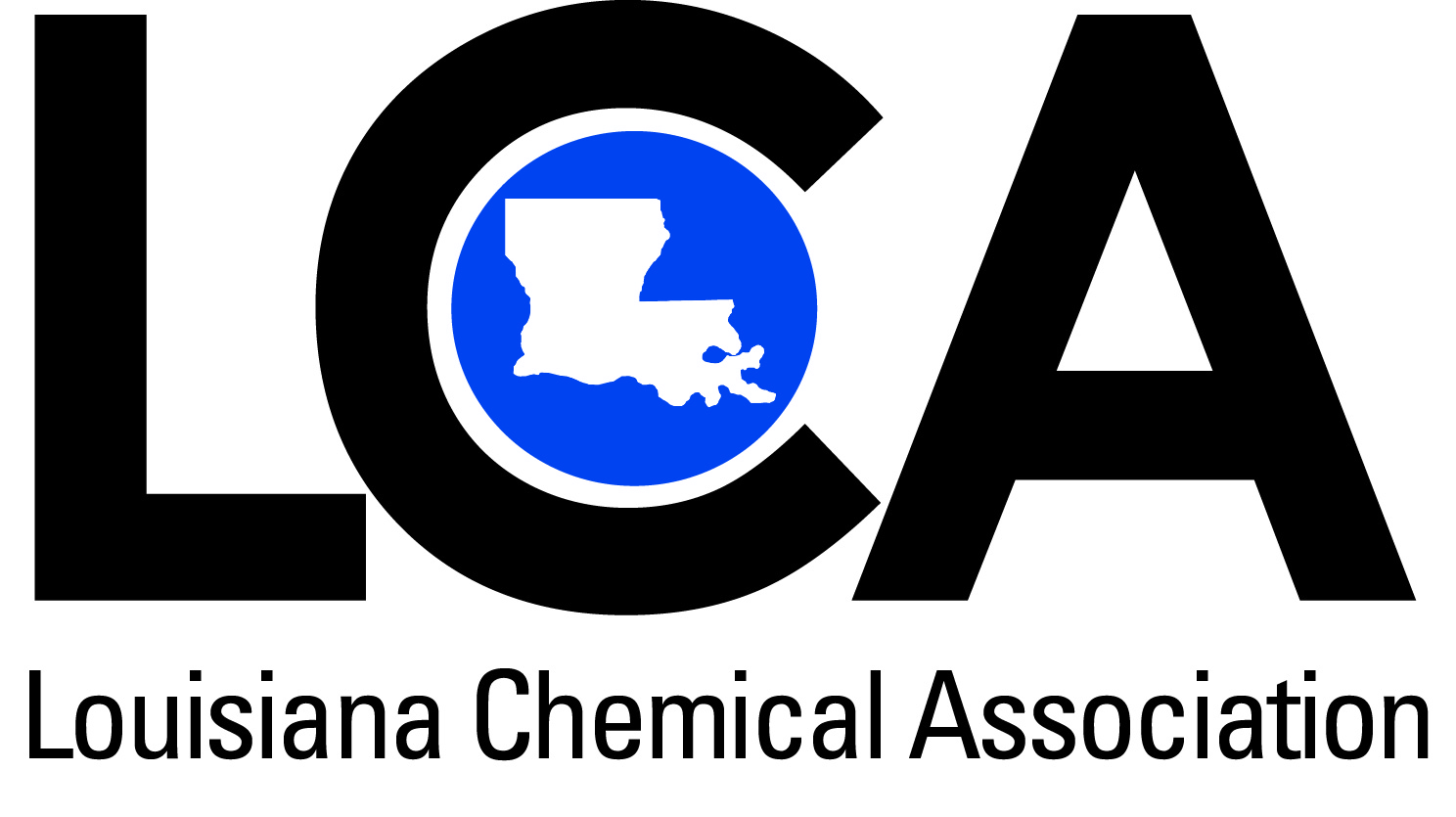 Class Four (16 sites)
Rubicon – Geismar
Sasol North America – Lake Charles Chemical Complex;
Shell Chemical – Geismar
Union Carbide Corporation, Wholly Owned Subsidiary of Dow Chemical  Co., – St. Charles Operations;
Westlake – Lake Charles South
Westlake - Plaquemine
Westlake – Sulphur, LA
BASF Corporation – Geismar
Bayer – Luling Plant
CF Industries
Citgo Petroleum Corporation – Lake Charles Refinery;
Chevron Oronite Company – Oak Point;
Cornerstone Chemical Company
The Dow Chemical Company – Louisiana Operations;
ExxonMobil – Baton Rouge Chemical Plant;
Noranda Alumina, Gramercy
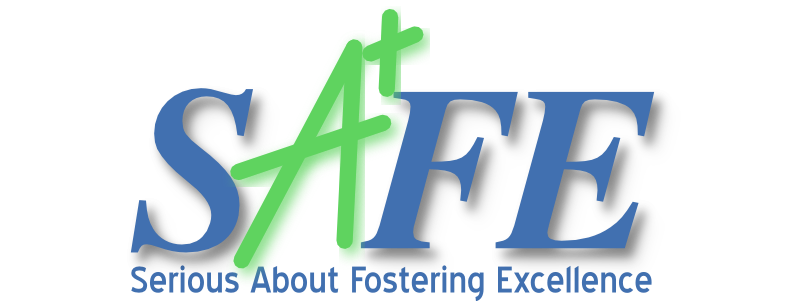 2019 Winner
Most Improved Performance
Noranda Alumina, Gramercy

John Habisreitinger, Executive Vice President
Joe Pampinto, Site Vice President
Carolyn Ryans, Safety Manager
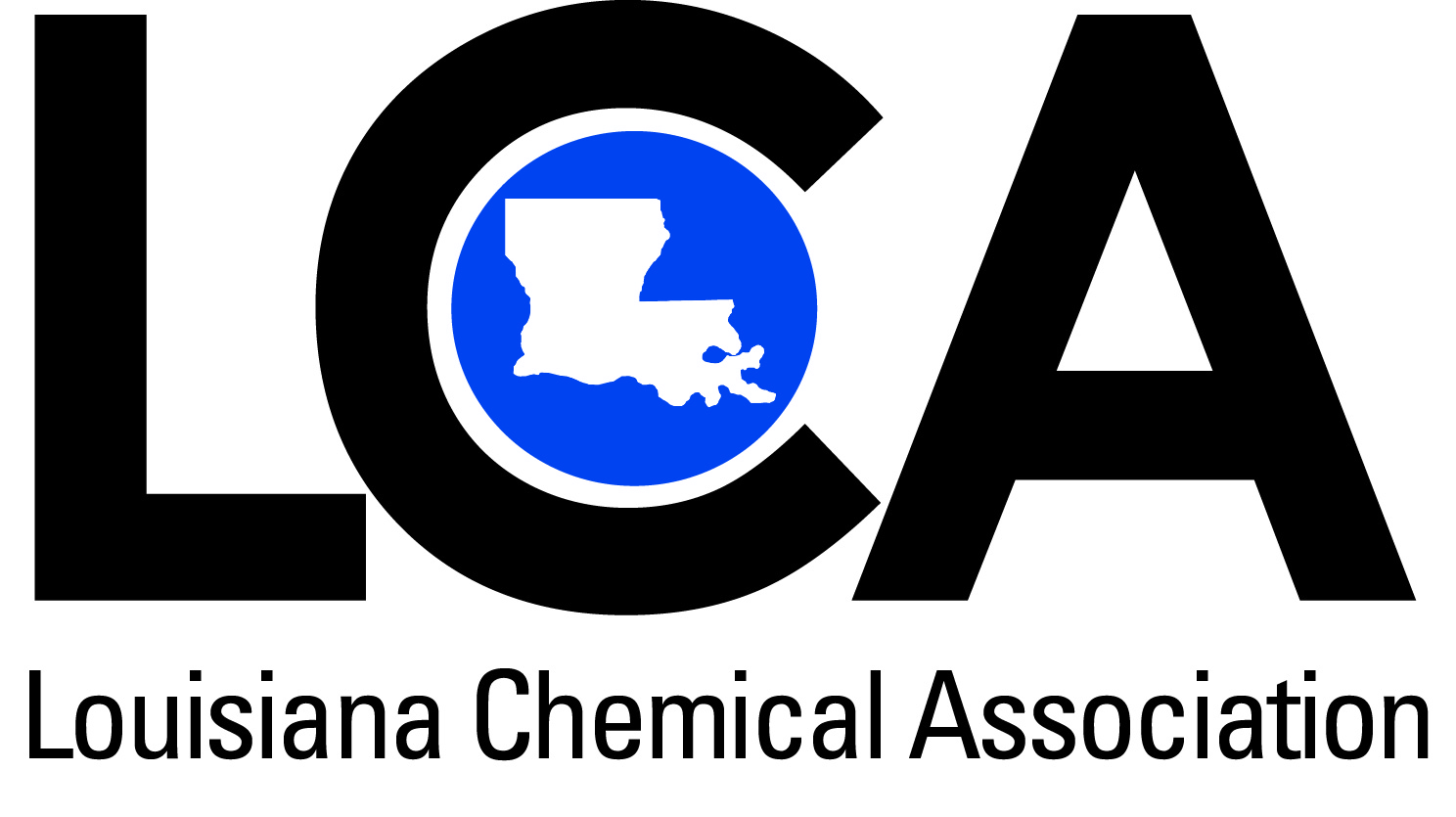 [Speaker Notes: MOST improved Performance

Class 1 Chemtrade Refinery Services
Class 2 Carbo Ceramics Inc.
Class 3 UOP, Shreveport
Class 4 Westlake Chemical Corporation]
Class Three (12 sites)
ExxonMobil – Baton Rouge Plastics Plant
ExxonMobil – Baton Rouge Polyolefins
Formosa Plastics Corp.
GRACE
Honeywell International – Geismar
Louisiana Pigment
Occidental Chemical Corp., - Geismar
Occidental Chemical Corp., - Taft
Shintech Louisiana
SNF Flopam – Plaquemine
Syngenta Crop Protection
Total Petrochemicals and Refining USA Inc. – Styrenics Complex;
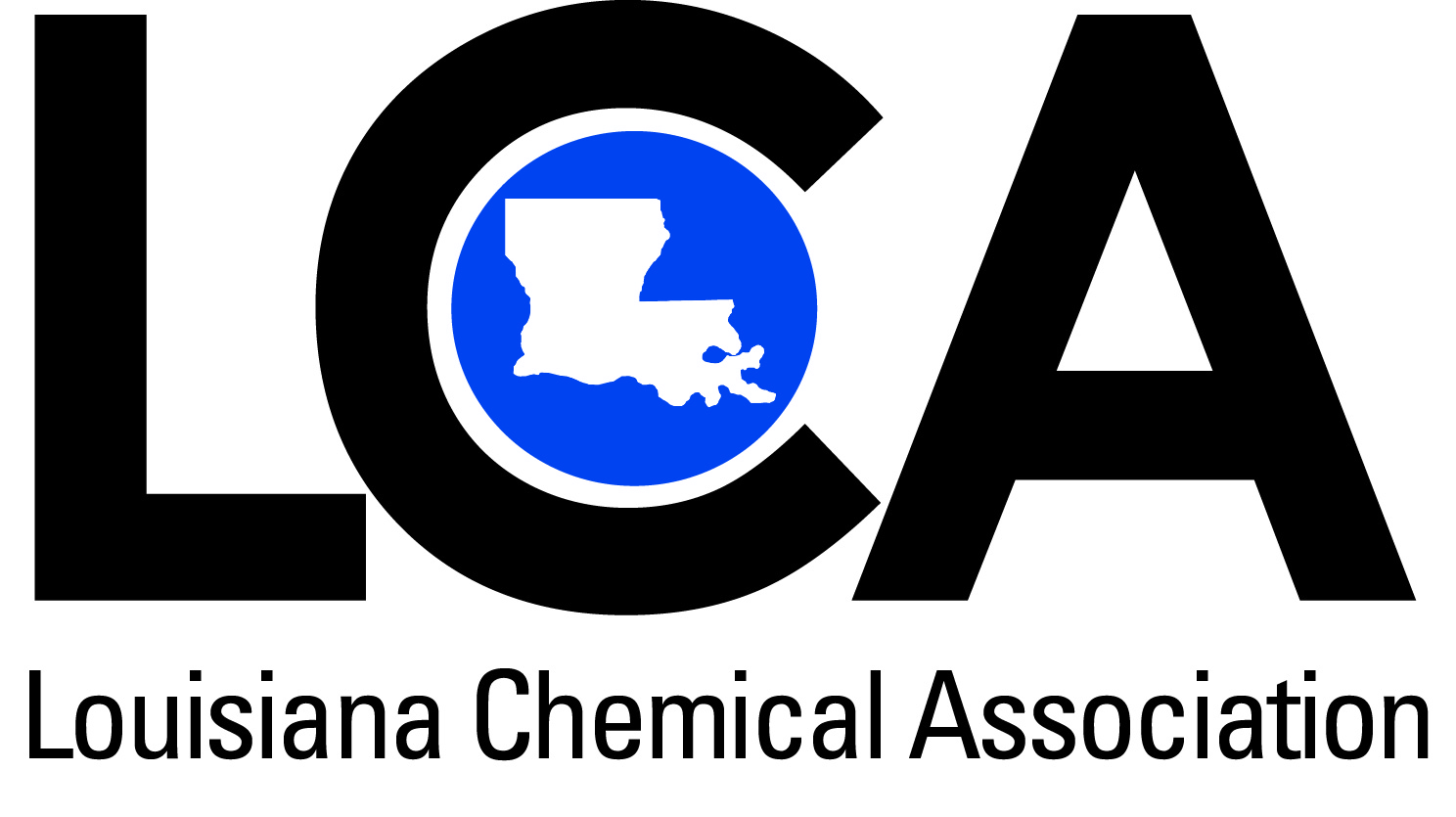 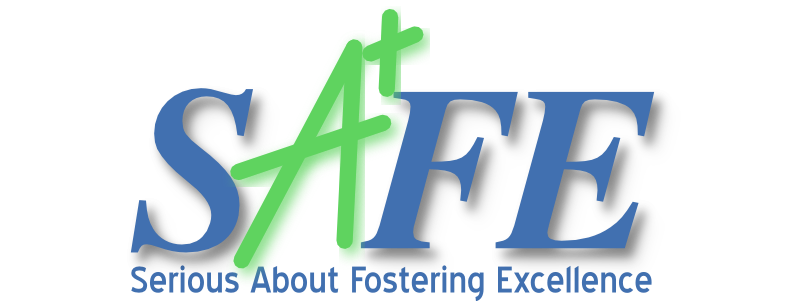 2019 Winner
Most Improved Performance
Formosa Plastics & Chemicals, Baton Rouge
Paul Heurtevant, Plant Manager
Rusty Daigle, Mgr. Safety & Health
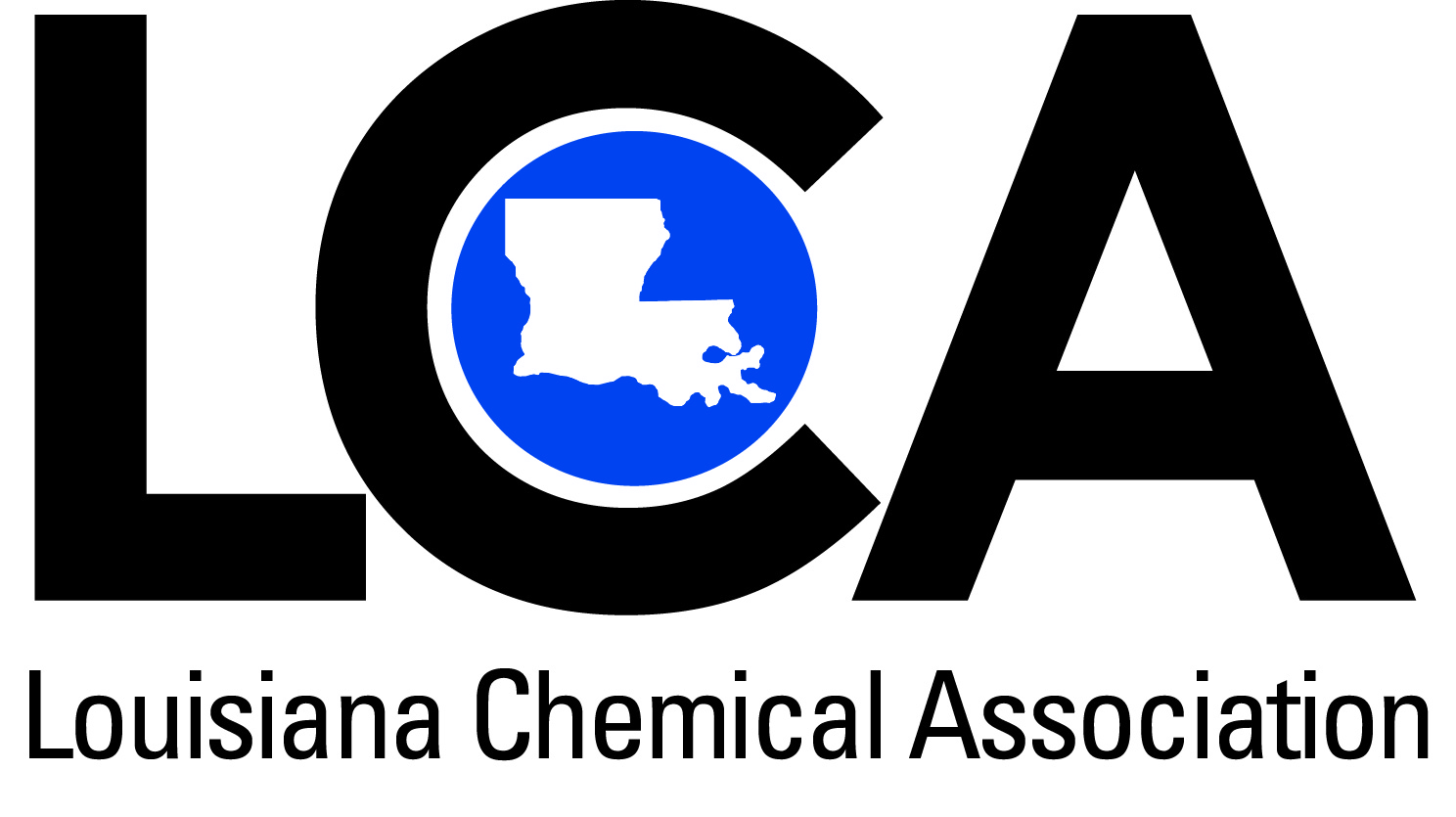 [Speaker Notes: MOST improved Performance

Class 1 Chemtrade Refinery Services
Class 2 Carbo Ceramics Inc.
Class 3 UOP, Shreveport
Class 4 Westlake Chemical Corporation]
Class Two (15 sites)
Nalco Champion, Ecolab Company
NOVA Chemicals Olefins LLC – Geismar;
Nutrien
Occidental Chemical Corp. – Convent;
Olin Chlor Alkali Products – Plaquemine;
Olin Chlor Alkali Products - St. Gabriel;
Westlake Vinyls Co LP - Geismar
Air Products & Chemicals – HyCo
Americas Styrenics Chemical Co LLC – St. James Plant;
Biolab Inc.
DuPont – Pontchartrain
Eastman Chemical Company – St. Gabriel;
Ingevity South Carolina LLC – DeRidder;
Lyondellbasell Industries – Calcasieu;
Methanex Services, LLC - Geismar
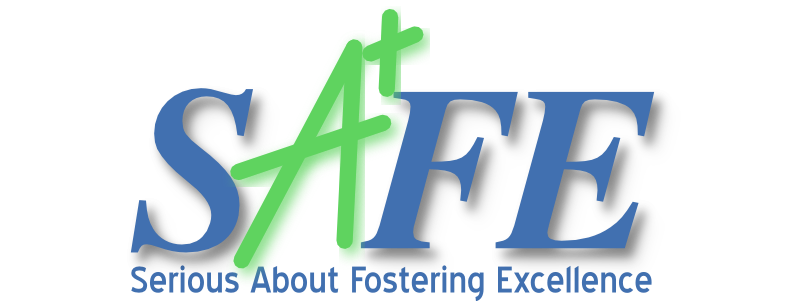 2019 Winner
Most Improved Performance
Americas Styrenics LLC, St. James
Jacob LaSavia, Plant Manager
Guy Ward, EHS&S Manager
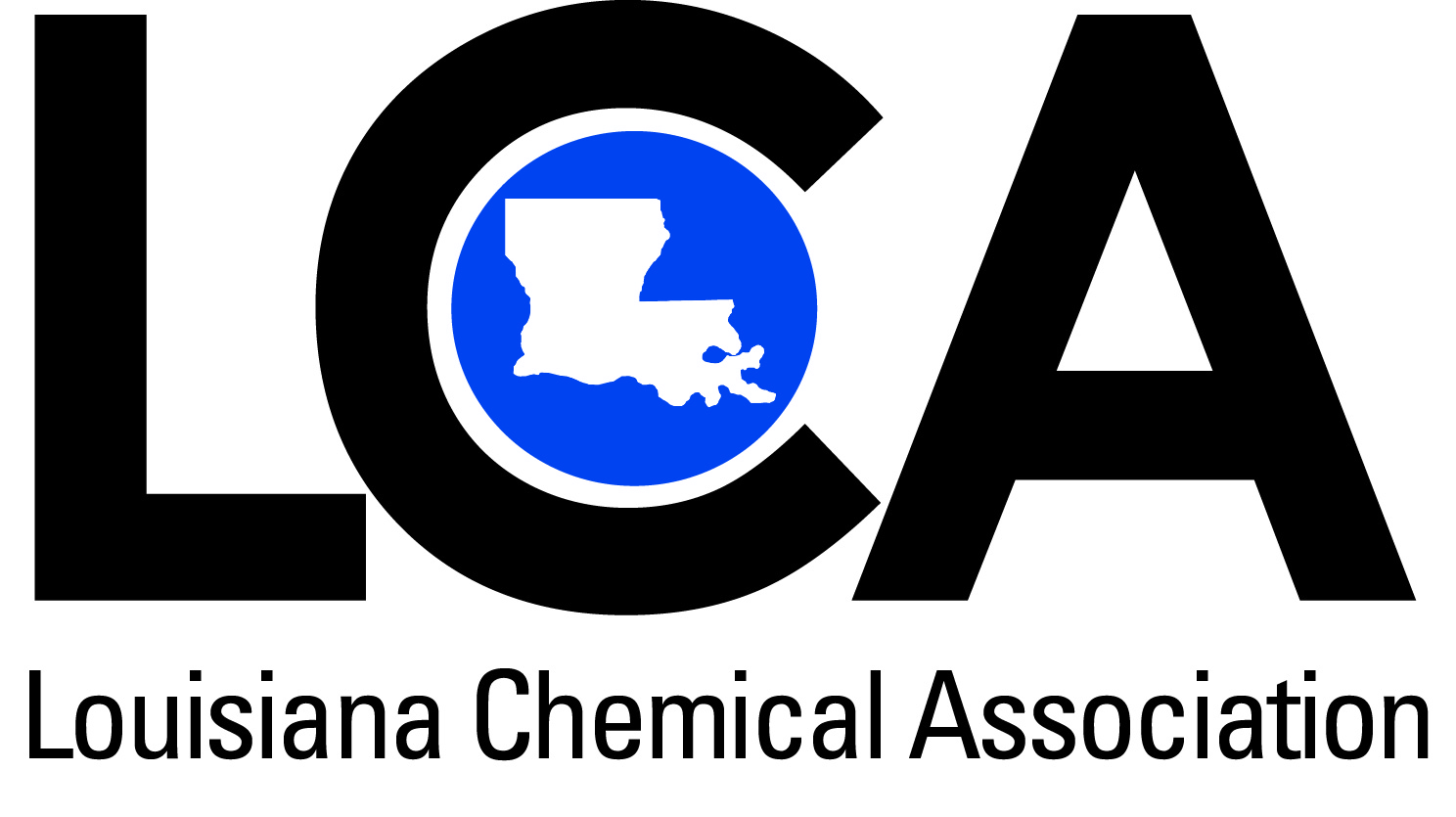 [Speaker Notes: MOST improved Performance

Class 1 Chemtrade Refinery Services
Class 2 Carbo Ceramics Inc.
Class 3 UOP, Shreveport
Class 4 Westlake Chemical Corporation]
Class One (23 sites)
Air Liquide – Addis
Air Liquide - Geismar ALGUS
Air Liquide – Geismar ASU
Air Liquide – Norco
Air Liquide – Plaquemine
Air Liquide – Taft 
BASF Corporation – North Geismar;
BASF Corp., Vidalia
BASF Corp., Zachary
Cabot Corporation – Ville Platte 
Dexco Polymers LP – Plaquemine
Honeywell International – Baton Rouge;
Lonza, Lake Charles
Mexichem Fluor Inc. - Iberville
Praxair Inc., Member of Linde Group – Geismar;
Praxair Inc., Member of Linde Group - St. Charles;
Praxair Inc., Member of Linde Group – Sulphur;
Rain CII Carbon LLC – Chalmette
Rain CII Carbon LLC -  Gramercy Calcining Plant;
Rain CII Carbon LLC - Lake Charles Calcining Plant;
Rain CII Carbon LLC – Norco
UOP, Honeywell Company – Baton Rouge;
Westlake – Lake Charles North
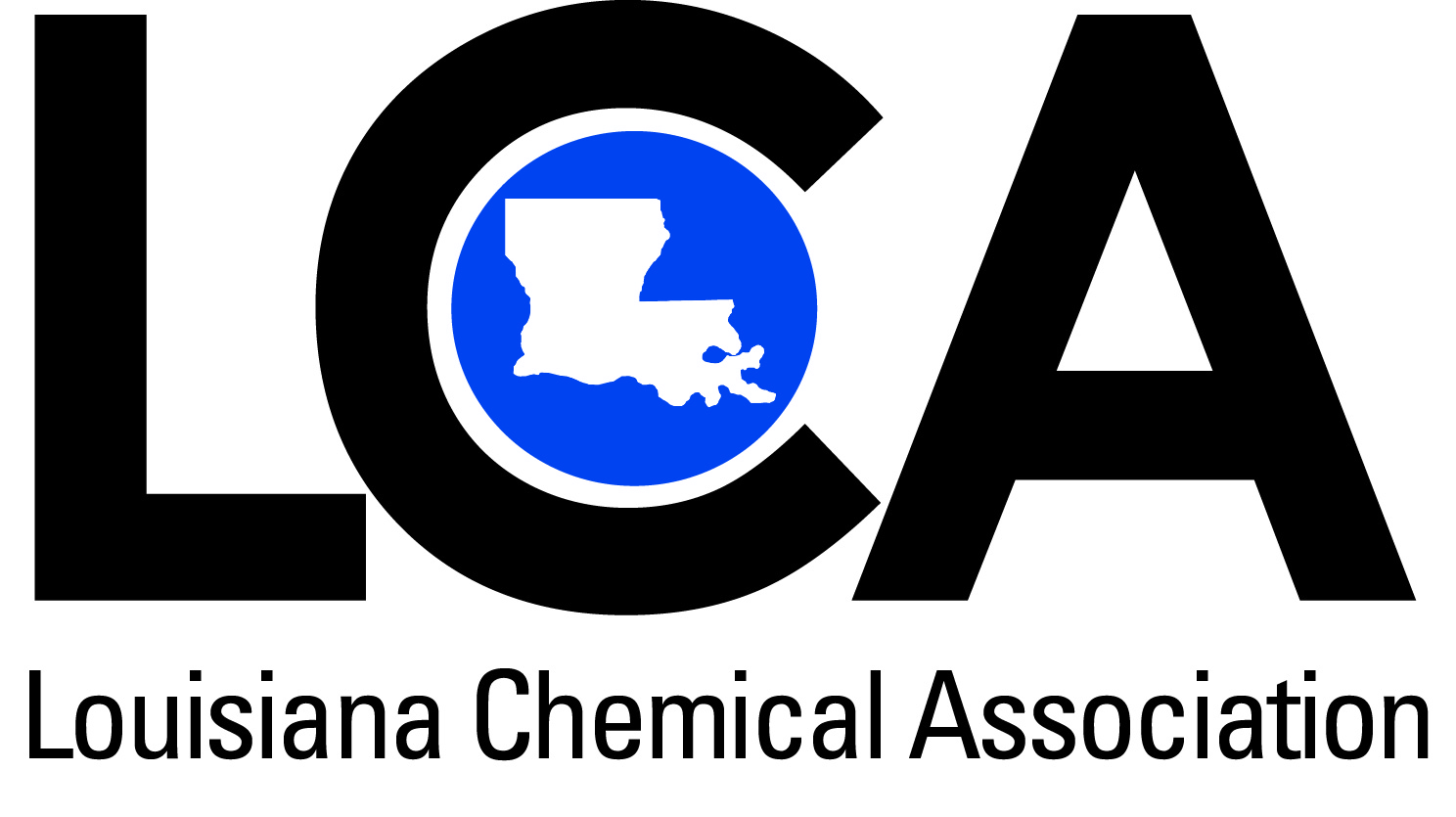 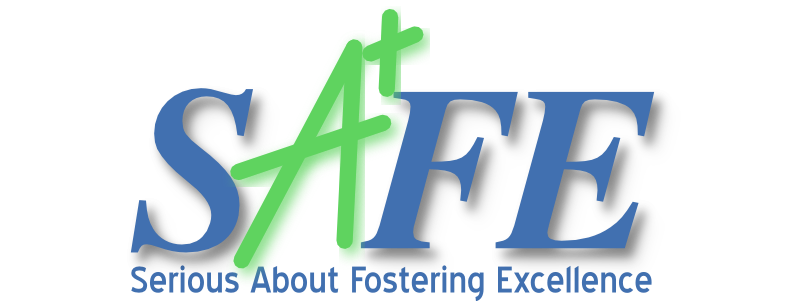 2019 Winner
Most Improved Performance
Rain CII Carbon LLC, Lake Charles 
Ross Gares, Plant Manager (2016-2019)
Marvin Lubin, Plant Manager (2019-present)
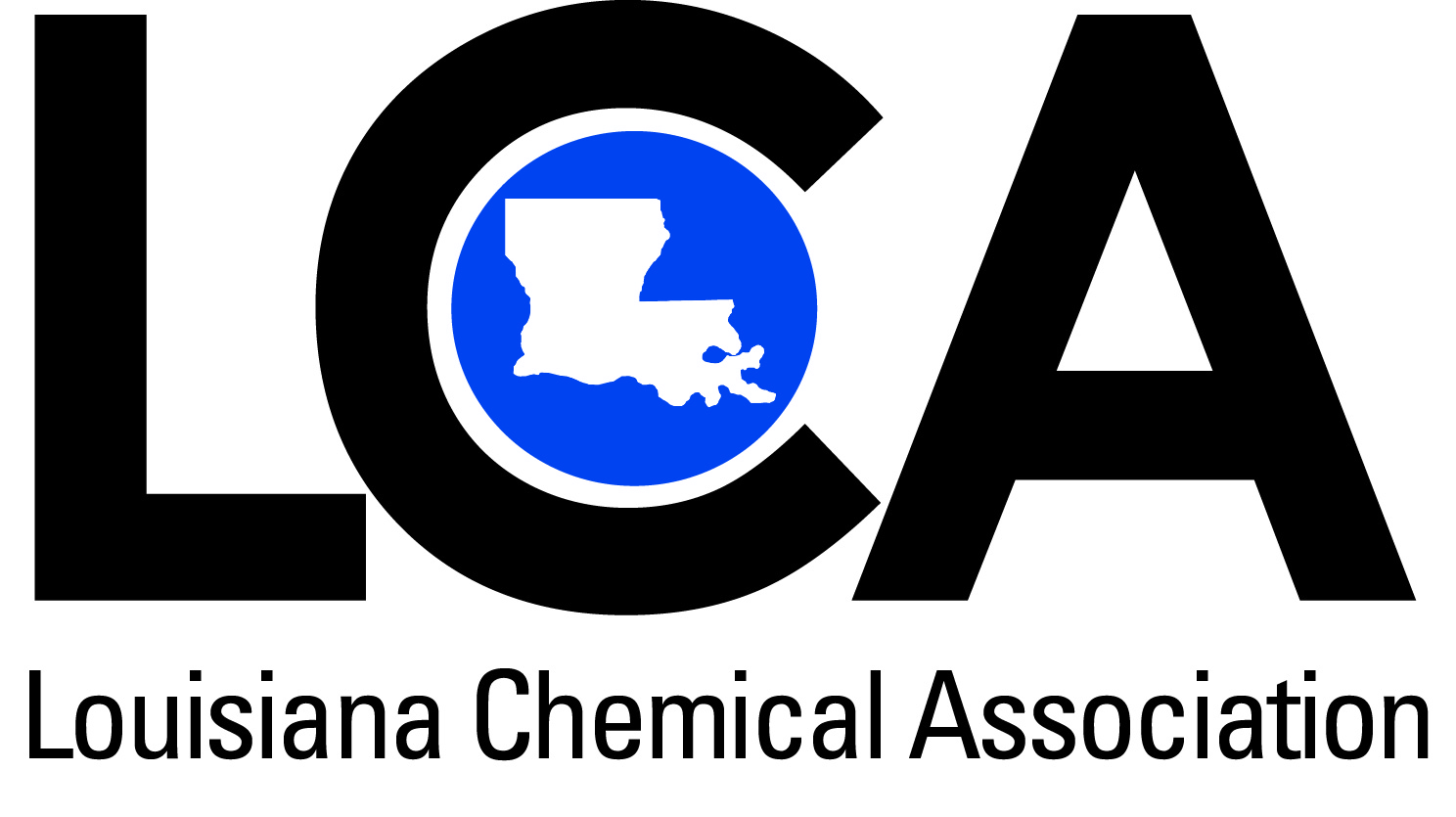 [Speaker Notes: MOST improved Performance

Class 1 Chemtrade Refinery Services
Class 2 Carbo Ceramics Inc.
Class 3 UOP, Shreveport
Class 4 Westlake Chemical Corporation]
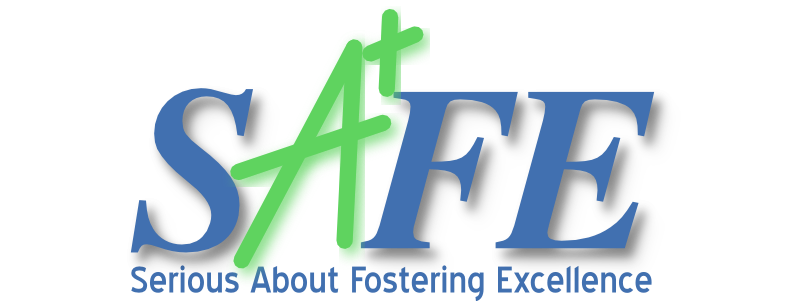 2019 Winner
BEST IN LOUISIANA
Lonza, Lake Charles
Mark Kern, Plant Manager
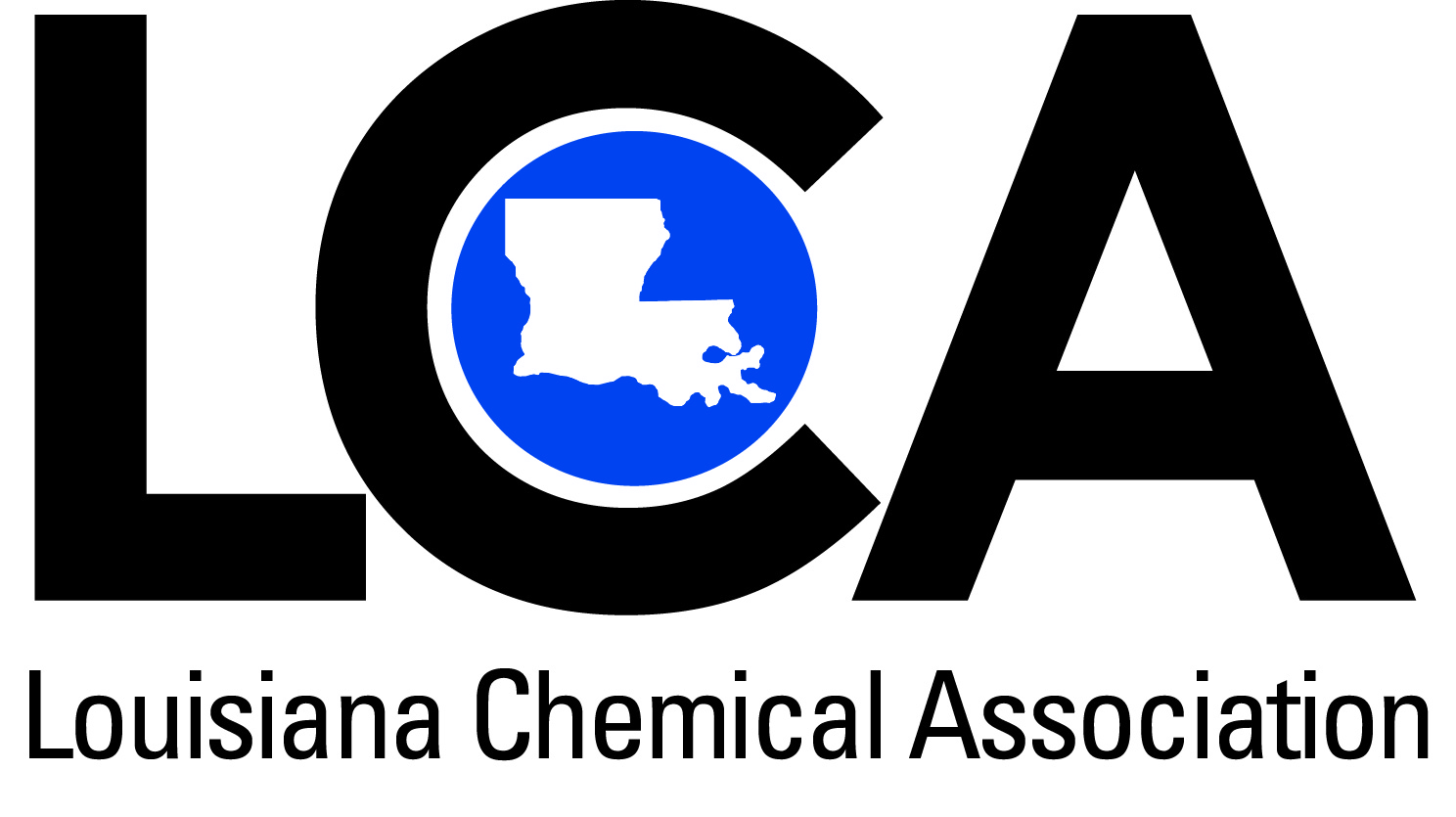 [Speaker Notes: MOST improved Performance

Class 1 Chemtrade Refinery Services
Class 2 Carbo Ceramics Inc.
Class 3 UOP, Shreveport
Class 4 Westlake Chemical Corporation]
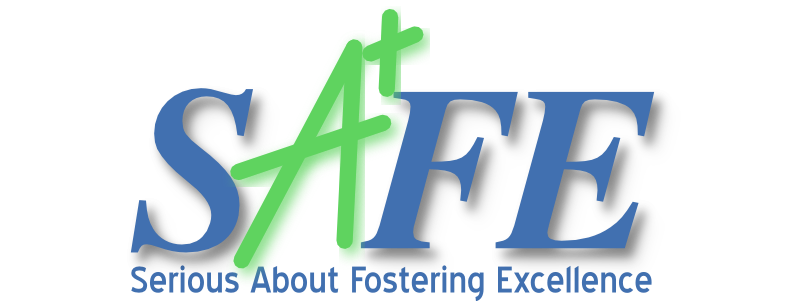 2019 Winner
BEST IN LOUISIANA
Lyondellbasell, Lake Charles Polymers
Greg Gray, Site Manager
Gregory Satterfield, Sr. Safety Engineer
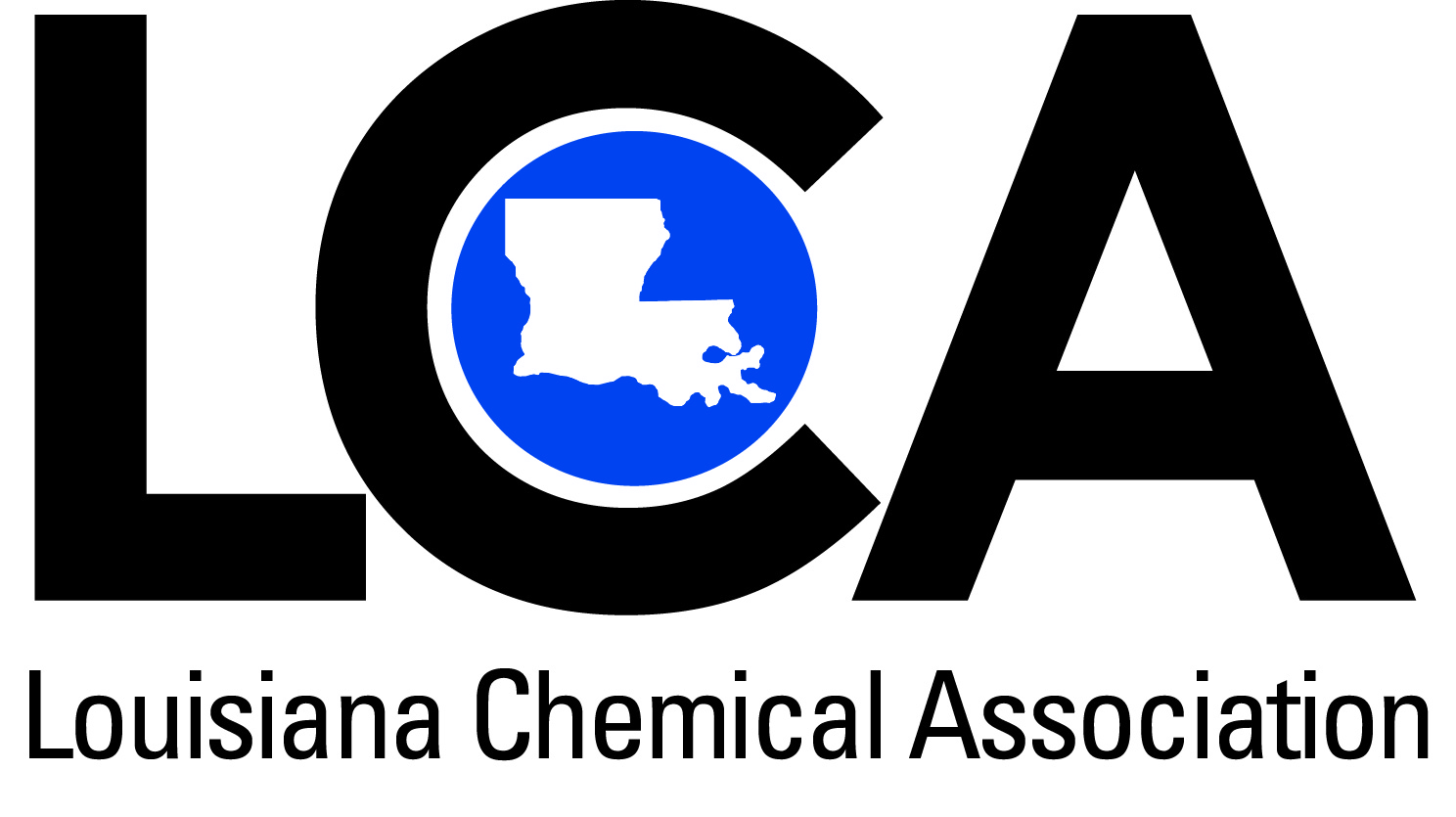 [Speaker Notes: MOST improved Performance

Class 1 Chemtrade Refinery Services
Class 2 Carbo Ceramics Inc.
Class 3 UOP, Shreveport
Class 4 Westlake Chemical Corporation]
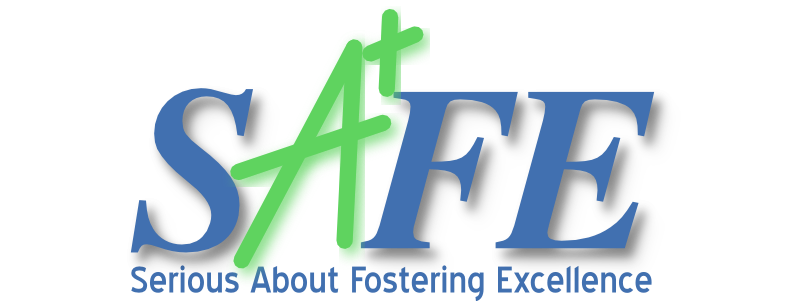 2019 Winner
BEST IN LOUISIANA
Shintech Louisiana
Danny Cedotal, VP of Manufacturing
Joel Prejean, Site Services Manager
Tim Bergeron, Environmental Manager
Chris Boggs, Safety Superintendent
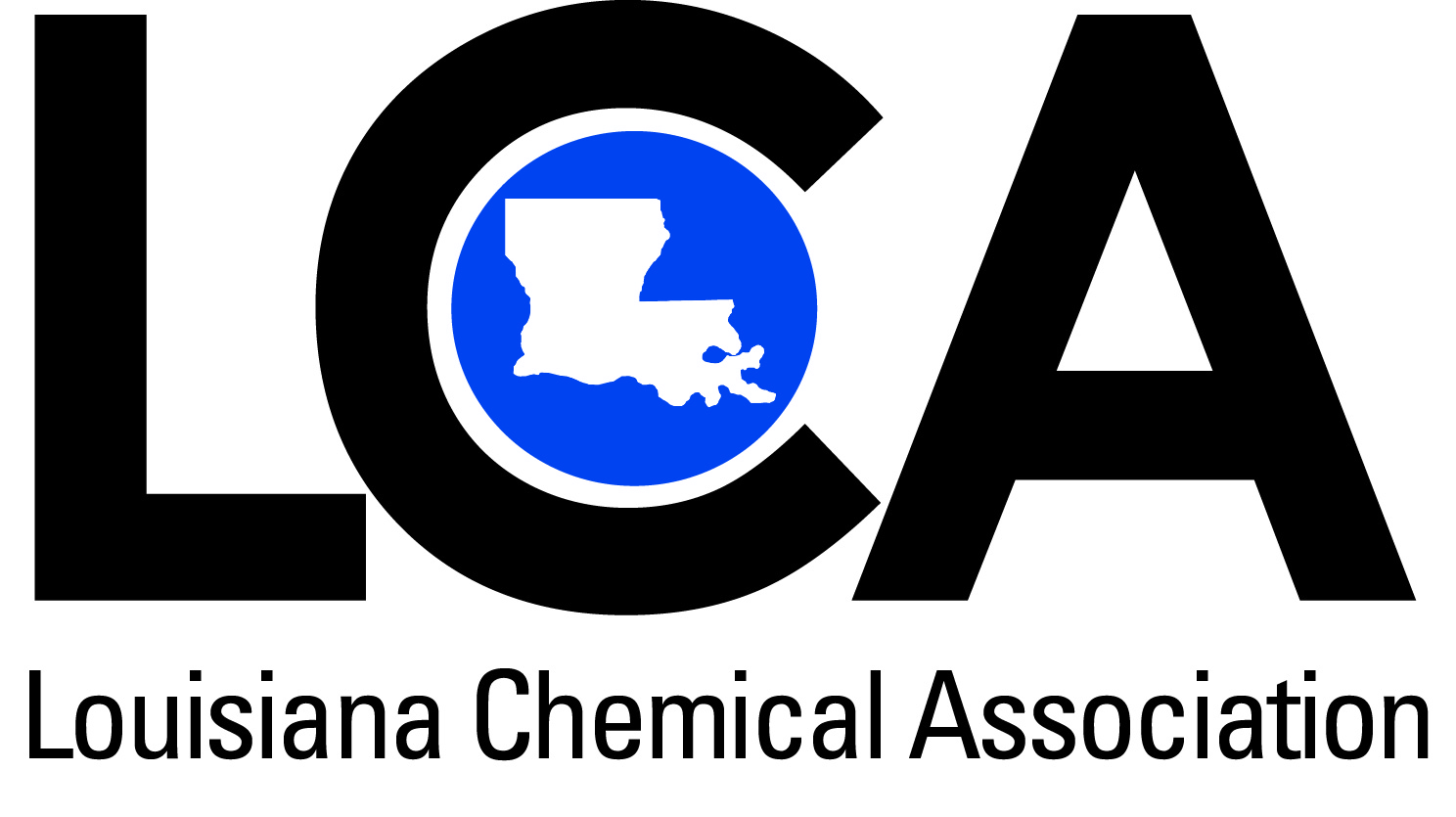 [Speaker Notes: MOST improved Performance

Class 1 Chemtrade Refinery Services
Class 2 Carbo Ceramics Inc.
Class 3 UOP, Shreveport
Class 4 Westlake Chemical Corporation]
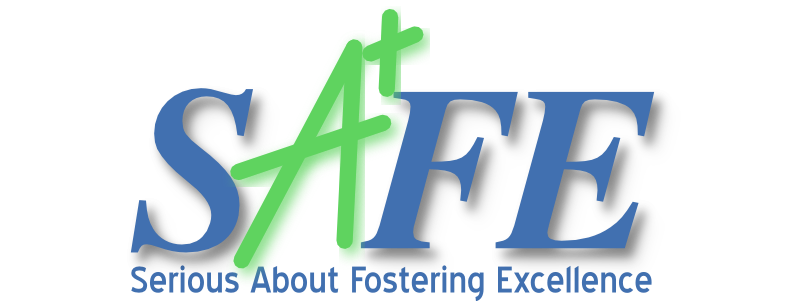 2019 Winner
BEST IN LOUISIANA
ExxonMobil
Baton Rouge Chemical Plant
Dave Leucke, Plant Manager
Brad Allen, SSHE Manager
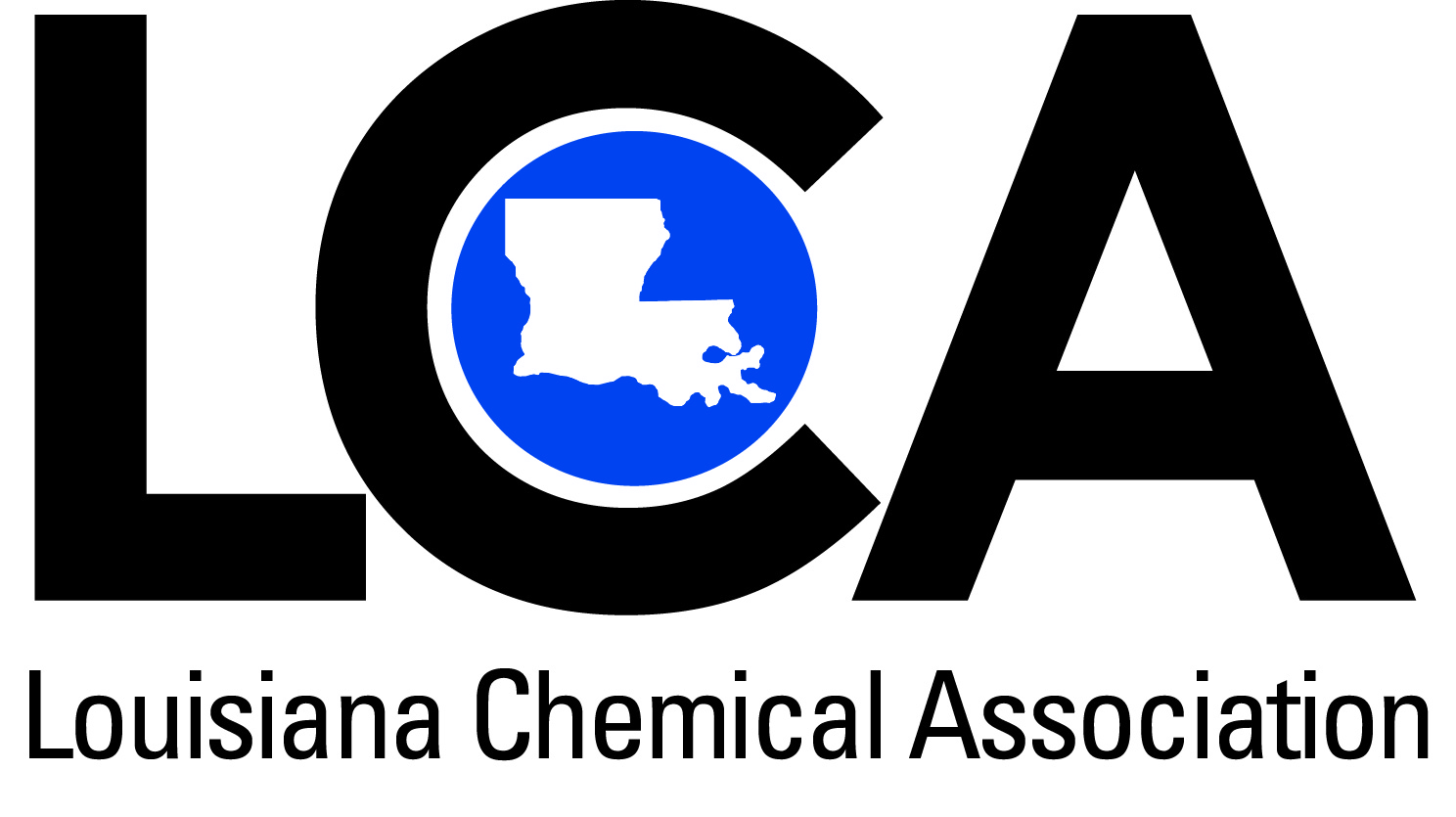 [Speaker Notes: MOST improved Performance

Class 1 Chemtrade Refinery Services
Class 2 Carbo Ceramics Inc.
Class 3 UOP, Shreveport
Class 4 Westlake Chemical Corporation]